Figure 2 Antithrombotic therapy at discharge or end of visit, in patients considered to be eligible or ...
Eur Heart J, Volume 26, Issue 22, November 2005, Pages 2422–2434, https://doi.org/10.1093/eurheartj/ehi505
The content of this slide may be subject to copyright: please see the slide notes for details.
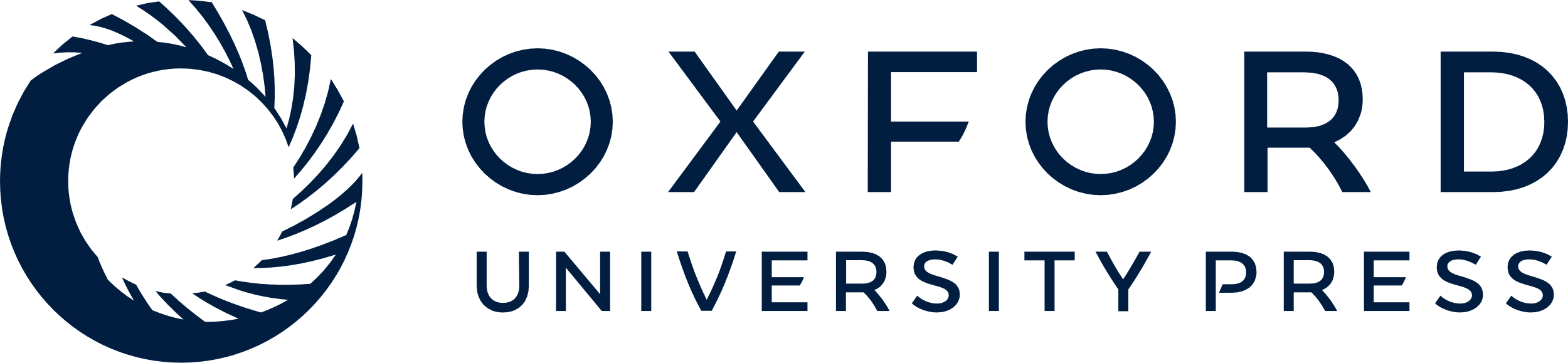 [Speaker Notes: Figure 2 Antithrombotic therapy at discharge or end of visit, in patients considered to be eligible or ineligible for OAC according to the ACC/AHA/ESC guidelines for AF management. Descriptions of stroke risk factors are given in Appendix A. Antiplatelet: aspirin, clopidogrel, ticlopidin or dipyridamole; other antithrombotic: heparin or non-specified antithrombotic agent. *In the absence of OAC. #In the absence of OAC and antiplatelet drugs.


Unless provided in the caption above, the following copyright applies to the content of this slide: © The European Society of Cardiology 2005. All rights reserved. For Permissions, please e-mail: journals.permissions@oxfordjournals.org]